Conquête spatialefait par
Louis-Félix Guay
Qui ou quoi pathfinder
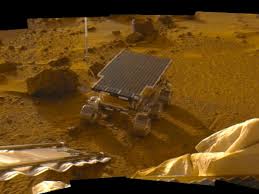 Rover mars
Nationalité  américaine apartien a la nasa fait par entreprise
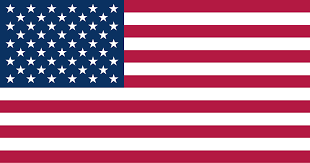 Quand 1996